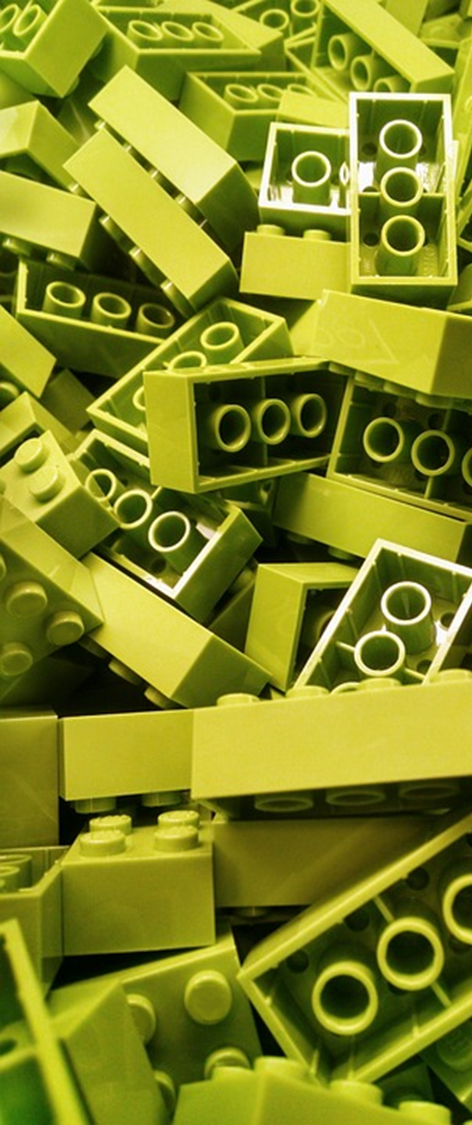 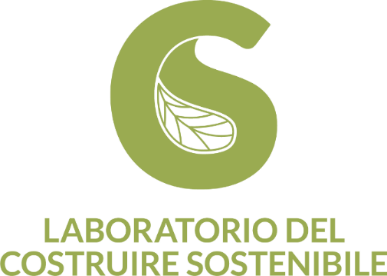 VII edizione  | 2019
PERCORSI FORMATIVI PER

PROGETTISTI, TECNICI, COSTRUTTORI, INSTALLATORI 

STUDENTI DEGLI ISTITUTI TECNICI SUPERIORI
organizzato da 
LUCENSE
INBAR, sez. Lucca
ENTE SCUOLA EDILE CTP LUCCA
CELSIUS

in collaborazione con 








con il contributo di
FONDAZIONE CASSA DI RISPARMIO DI LUCCA
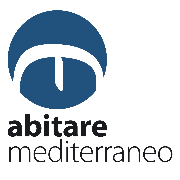 Piattaforma Regionale per la competitività delle imprese toscane nell’edilizia sostenibile
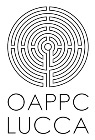 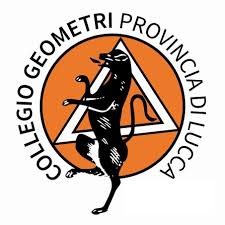 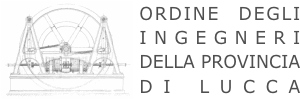 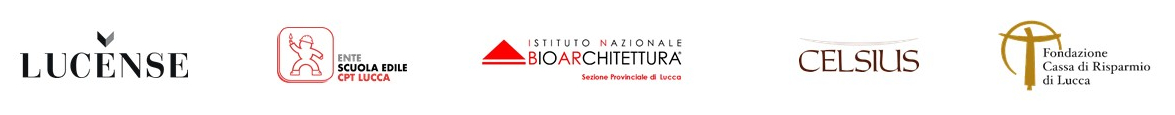 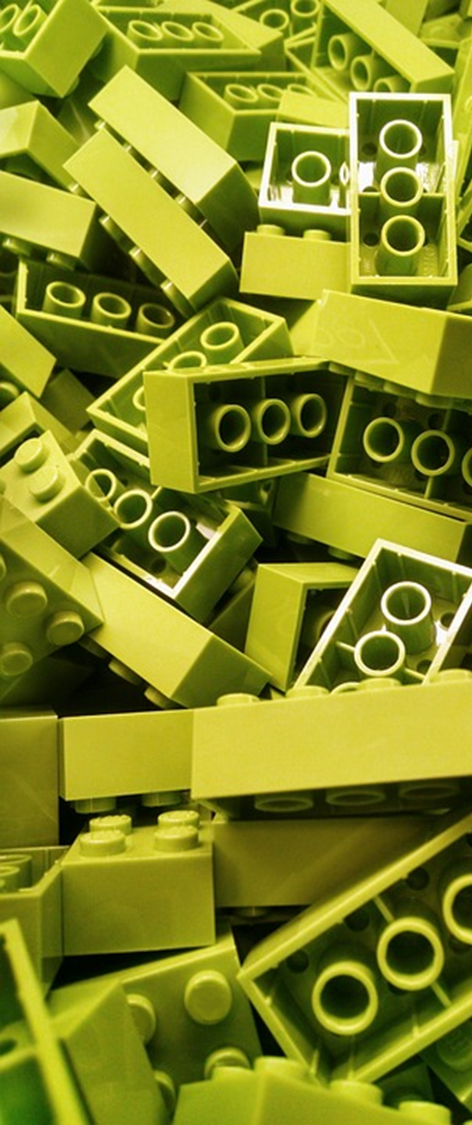 IL CORSO
VII edizione del percorso formativo che ha riscosso notevole successo negli ultimi anni tra i professionisti e i tecnici del settore edile. Con oltre 700 professionisti e imprese coinvolti a partire dal 2013 il Laboratorio del Costruire Sostenibile ha accompagnato aziende e tecnici nell’aggiornamento delle proprie competenze, verso la realizzazione/ristrutturazione di edifici con un basso impatto ambientale ed elevate prestazioni energetiche, che garantiscano un elevato comfort abitativo.
Il “Laboratorio del Costruire Sostenibile” promuove l’innovazione e la diffusione di una nuova cultura e di nuove competenze nel settore edile, come volano per la realizzazione e la riqualificazione di edifici  efficienti e sostenibili e nel contesto climatico mediterraneo. Inoltre il percorso promuove l’integrazione e la cooperazione tra le diverse “figure” (progettisti, costruttori, installatori) che operano nella realizzazione/riqualificazione di un manufatto architettonico, nella convinzione che questo sia l’unico modo per poter ottenere risultati di qualità. 

Anche nel 2019 l’attività formativa si estenderà anche a coloro che saranno i protagonisti del futuro Sistema Edilizia, gli studenti degli Istituiti Tecnici della provincia di Lucca, con un progetto scolastico dedicato.
PERIODO DI SVOLGIMENTO
Il corso si svolgerà a Lucca nel periodo  Ottobre - Dicembre 2019
DESTINATARI
Il laboratorio è indirizzato a tutti i protagonisti del Sistema Edilizia con 2 percorsi indipendenti per:

Professionisti del settore edile: 
Architetti, Ingegneri, Geometri, Tecnici, Dipendenti Pubblici, Costruttori,  Impresari, Installatori, Elettricisti, Idraulici, Finitori edili, Studenti Universitari e Neo-Laureati.

Studenti degli Istituti Tecnici
DURATA
Professionisti del Settore Edile: 
da 7 a 21 ore (in base ai moduli scelti)
Studenti degli Istituiti Tecnici: 
16 ore.
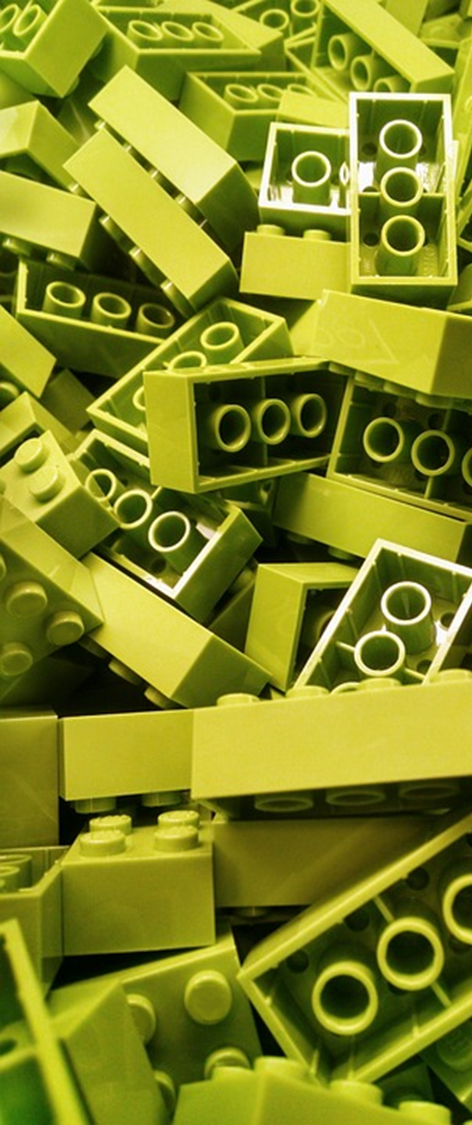 PERCORSO PER PROFESSIONISTI DEL SETTORE EDILE 

3 moduli monotematici di 7 ore ciascuno (totale 21 ore), frequentabili anche separatamente, articolati come nelle passate edizioni in Seminari di mezza giornata seguiti da incontri pomeridiani dedicati a Dimostrazioni o Applicazioni Pratiche o Visite di Cantiere sui temi trattati.
PERCORSO PER STUDENTI DEGLI ISTITUTI TECNICI

1 incontro seminariale di introduzione alle tematiche del Building Information Modeling, BIM  e 3 esercitazioni pratiche in laboratorio per approfondire e sviluppare contenuti specifici.
ACCREDITAMENTO
Il corso è accreditato  presso l’Ordine degli Ingegneri e al Collegio dei Geometri di Lucca e patrocinato dall’Ordine degli Architetti PPC di Lucca.
Per la partecipazione al Modulo 2 saranno riconosciute
4 ore per l’agg.to “RSPP” 
4 ore per l’agg.to “Coordinatore per la sicurezza”
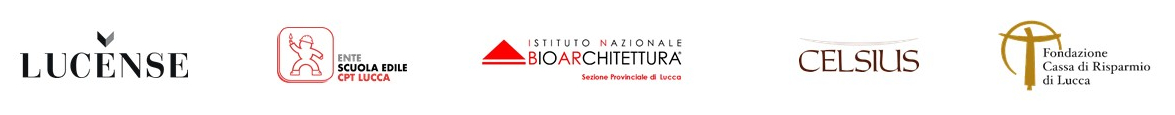 Seminario	 	4 ore
Applicazione pratica 	3 ore
MODULO 1
3 h
Venerdì 18 ottobre
AGROFILIERA E EDILIZIA SOSTENIBILE
Venerdì 8 novembre
Seminario	 	4 ore
Applicazione pratica 	3 ore
MODULO 3
3 h
Seminario	 	4 ore
Applicazione pratica 	3 ore
MODULO 2
3 h
MIGLIORAMENTO STRUTTURALE NEL RESTAURO: COME UTILIZZARE IL SISMA BONUS
TETTI E COPERTURE ECOSOSTENIBILI: IL LAVORO DI QUALITÀ IN SICUREZZA
TETTI E COPERTURE ECOSOSTENIBILI: IL LAVORO DI QUALITÀ IN SICUREZZA
Venerdì 29 novembre
IVA esclusa
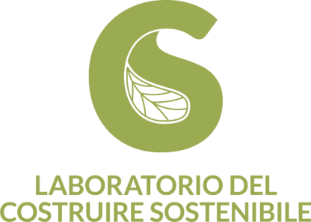 Per dettagli e iscrizioni:
Durante il corso sarà possibile visitare il Centro Abitare Mediterraneo
www.labcostruiresostenibile.it